Occupational Therapy in School
Pam Lawson, OTR/L
Occupation: a job or way of spending time
Performance Areas

Sensory integration: for posture, self-regulation, attention, motor sequencing and planning
Fine Motor Skills: for the manipulation of classroom tools and self-help skills.

Visual perception: in order to interpret, analyze and give meaning to what is seen.

Visual motor integration: for coloring, drawing, 
       handwriting
A child’s job is to be a student
[Speaker Notes: NOTE: To change images on this slide, select a picture and delete it. Then click the Insert Picture icon
in the placeholder to insert your own image.]
Sensory ProcessingThe procedure in which we take in and interpret messages from our bodies and surroundings, and organize purposeful responses
Muscle Tone / Postural Stability

Self-Regulation / Attention

Motor Planning, Coordination, Bilateral Integration

Sensory Seeking / Avoidant Behaviors
[Speaker Notes: NOTE: To change images on this slide, select a picture and delete it. Then click the Insert Picture icon
in the placeholder to insert your own image.]
Fine Motor Skills
Relates to strength, coordination and dexterity for the manipulation of classroom tools (pencils, scissors, glue, tape, hole punch, ruler etc.)   Required for self-help skills (managing clothing and fasteners, tying laces, opening snack/lunch containers, utensil usage).
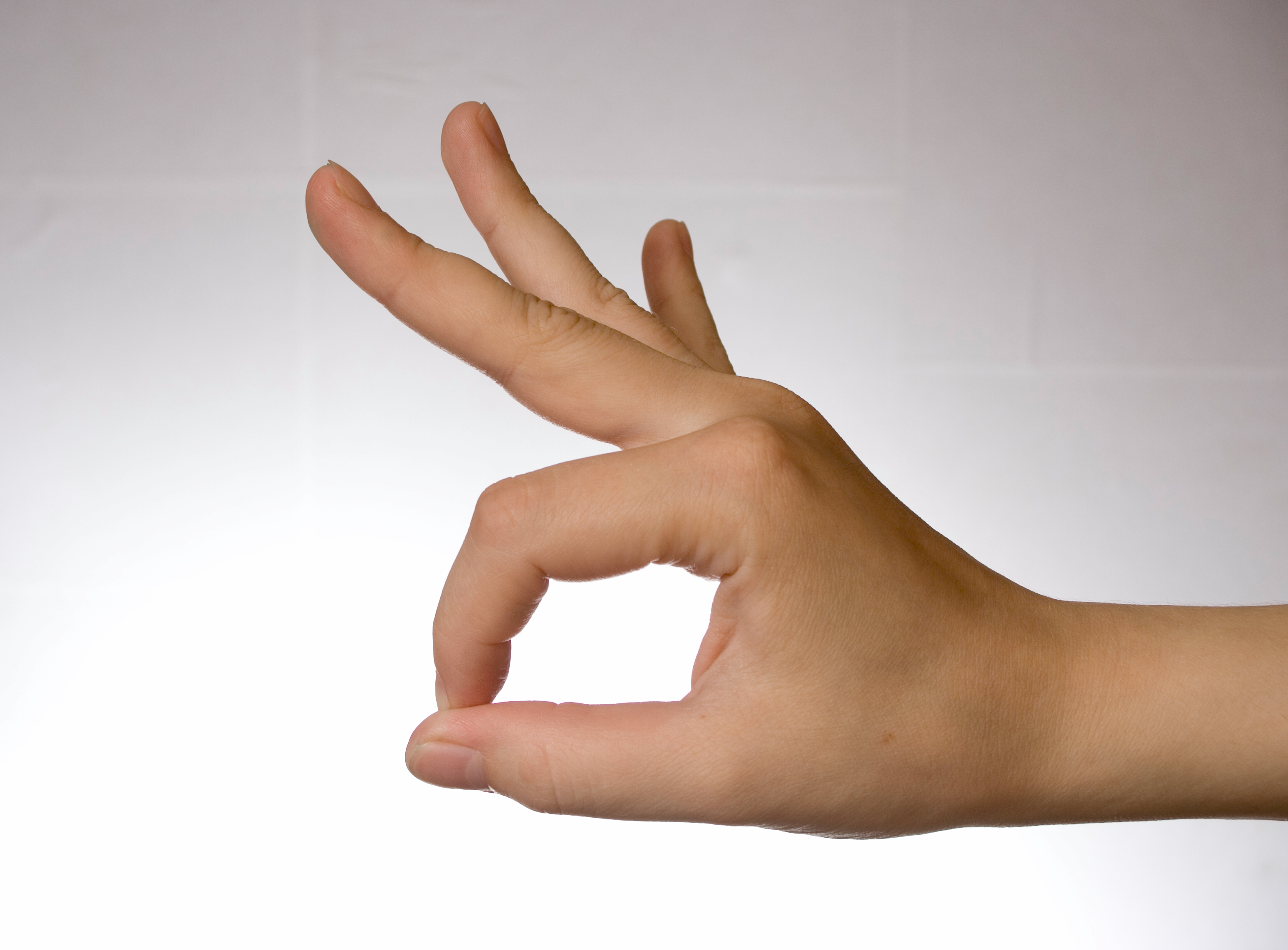 Grasp Patterns
Finger Opposition
Intrinsic muscle strength
In-hand manipulation
Speed and dexterity
[Speaker Notes: NOTE: To change images on this slide, select a picture and delete it. Then click the Insert Picture icon
in the placeholder to insert your own image.]
Visual PerceptionThe ability to interpret, analyze and give meaning to what is seen.  Visual perception is an important cognitive skill required for all academic tasks.
Visual perception is required for…
Learning letters
Sight words
Spelling
Spatial concepts
Problem solving
Conceptual skills
[Speaker Notes: NOTE: To change images on this slide, select a picture and delete it. Then click the Insert Picture icon
in the placeholder to insert your own image.]
Visual Perception
Visual Discrimination
Visual Memory
Sequential Memory
Spatial Relationships
Visual Figure Ground
Form Constancy
Visual Closure
[Speaker Notes: NOTE: To change images on this slide, select a picture and delete it. Then click the Insert Picture icon
in the placeholder to insert your own image.]
Visual Motor IntegrationThe ability to integrate visual stimuli with motor control Eye-hand coordination
•	Coloring
•	Cutting
•	Pasting
•	Drawing
•	Handwriting
[Speaker Notes: NOTE: To change images on this slide, select a picture and delete it. Then click the Insert Picture icon
in the placeholder to insert your own image.]
Referrals for Occupational Therapy come from the Instructional Support Team (IST).
An area of deficit is identified
An OT observation may be performed
It is determined if a student requires further assessment through a formal evaluation
Classroom support may be provided with suggestions for modification, or activities to facilitate development
What does a typical OT session look like?
Engaging, motivating activities  
Multiple performance areas targeted within each session  
Usually treatment is provided within a small group
Visual Perceptual
Focus on discrimination skills
Concepts of size, proportion, position & directionality
Puzzles/Geoboards
Tangram designs
Eye-Spy/Spot-It
Picture Finds
Letter/Word Searches
Sensory  Motor
Use of specific movement activities to target the head, body and eye movements
Use of trampoline, scooter board, ramp, or directed movement games including jumping, rolling, or eye/head movement games
Occupational Therapy Activities
Fine Motor
Use of tools to facilitate grasp  including pencils, markers, glue, scissors, hole punch, push pins
Dice, beads, coins
Tongs, clay
Clothes Pins
Visual Motor
Emphasis on integrating visual stimuli with motor control (eye-hand coordination)
Mazes, Crossword Puzzles
Drawing/Copying/ Handwriting
Crafts
HANDWRITING SKILLS
Focuses On…
Letter Formation
Line Targeting & Orientation
Spacing & Organization on Page
Purpose:
 To develop fluency & automaticity
Writing will become a tool for the 
completion of higher-level academics
QUESTIONS ?
THANK YOU!
Pam Lawson, OTR/L
Email:plawson@csh.k12.ny.us